CS 162: Operating Systems and Systems Programming
Lecture 20: Caching and the Memory Hierarchy
July 30, 2019
Instructor: Jack Kolb
https://cs162.eecs.berkeley.edu
Logistics
Proj 3 Released, Due on August 12
Design Doc Due Wednesday
HW3 Released, Due on August 13
Last Tuesday of the class
Recall: Paging
Physical Memory is Divided Into Chunks Called Frames
Process sees contiguous virtual address space
Transparently divided into virtual pages
Virtual Address:
Virtual
Page #
Offset
PageTablePtr
page #0
V,R
Physical
Frame #
Offset
page #1
page #1
V,R
V,R
Physical Address
page #2
V,R,W
Check Perm
page #3
V,R,W
>
PageTableSize
page #4
N
Access
Error
page #5
V,R,W
Access Error
Implementing Paging
Page Table: Process-Specific map for bookkeeping
Tells us in which physical page frame a virtual page is stored
Virtual page number is index into table
Table itself resides in physical memory
Trigger fault if page access is not permitted
Recall: Space Consumption
OS is paying bookkeeping cost for the entire virtual address range
Keep page entry for every virtual page
Most entries marked invalid

But most processes only allocate and use a small fraction of their address space!

Apply tree structure to virtual memory:Multilevel Page Tables
Physical
Page #
Offset
Physical
Address:
Virtual
P1 index
Virtual
P2 index
Offset
10 bits
10 bits
12 bits
4KB
Virtual 
Address:
PageTablePtr
4 bytes
4 bytes
Two-Level Page Tables
A tree of page tables
Each "node" has a fixed size
x86: 1024 4-byte entries (why?)
Still just one register to change on context switch
Virtual
Seg #
Virtual
Page #
Offset
Base0
Base1
Base2
Base3
Base4
Base5
Base6
Base7
Base2
Limit0
Limit1
Limit2
Limit3
Limit4
Limit5
Limit6
Limit7
Limit2
Physical
Page #
Offset
V
V
Physical Address
Virtual 
Address:
V
V
N
page #0
V,R
V
page #1
V,R
Check Permissions
N
page #2
page #2
V,R,W
V,R,W
Access
Error
N
>
Access
Error
page #3
V,R,W
V
page #4
N
page #5
V,R,W
Combining Segments & Pages
One approach: Each segment has its own page table
Fragmentation/allocation advantages of pages
Real World: 32-bit x86
Has both segmentation and paging
Segmentation different from what we've described
Segment identified by instruction, not address


Note: x86 actually offers multiple modes of memory operation, we'll talk about a common one
Real Example: Intel x86 (Old Days)
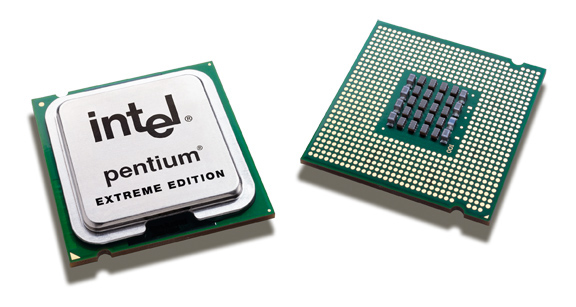 80386 Special Registers
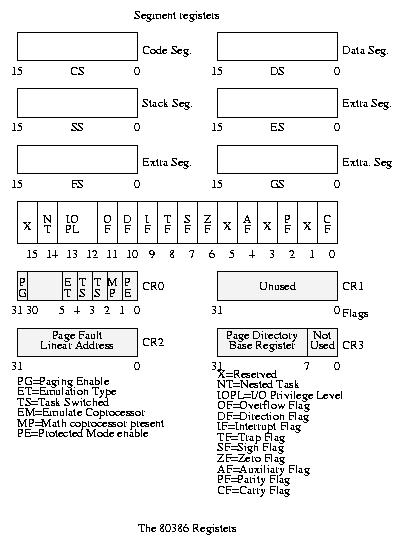 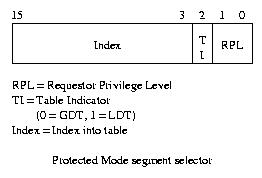 Today: Register points to segment table in physical memory
Intel x86 Segmentation
Six segments: cs (code), ds (data), ss (stack),es, fs, gs (extras)
Instructions identify segment to use
mov [es:bx], ax
Some instructions have default segments, e.g. push and pop always refer to ss (stack)
Underused in modern operating systems
In 64-bit x86, only fs and gs support enforcement of base and bound
Intel x86 Segments + Paging
Only one active page table
Segment + Offset is called logical address
Result of segmentation lookup is called a linear address
Linear address is used for lookup in page table
x86 Memory Model With Segmentation (32-bit)
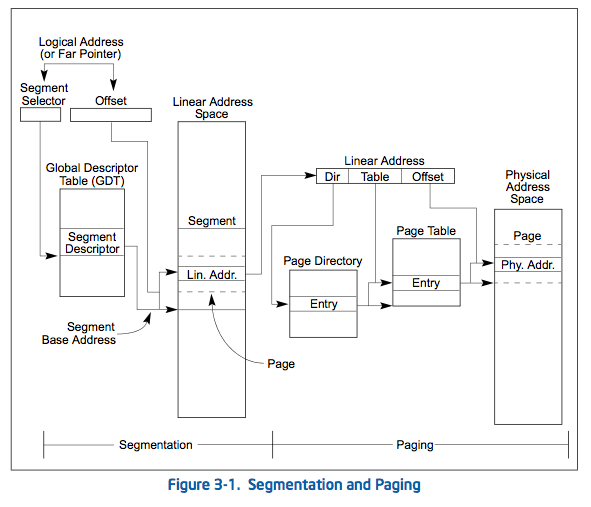 Real Page Table Entries
So far, we've said they contain a physical frame #
Or frame # of a page table lower on the "tree"
But we want some extra information
Present/valid bit: indicate unallocated regions of physical address space
Protection bits, e.g. to set certain regions of memory to read-only for sharing
Page Frame Number
(Physical Page Number)
Unused
(OS)
0
L
D
A
PCD
PWT
U
W
P
31-12
11-9
8
7
6
5
4
3
2
1
0
32-bit x86 Page Table Entry
10/10/12 Split of Virtual Address
Top-level page tables called directories



PFN: Physical Page number of page or next page table
P: Present Bit (Is page mapping valid?)

Page Table entry acts as a pointer
Page Frame Number
(Physical Page Number)
Unused
(OS)
0
L
D
A
PCD
PWT
U
W
P
31-12
11-9
8
7
6
5
4
3
2
1
0
32-bit x86 Page Table Entry
10/10/12 Split of Virtual Address
Top-level page tables called directories



W: Is this page writable?
U: Can we access this page while in user mode?

Page Table entry acts as record of permissions
Page Frame Number
(Physical Page Number)
Unused
(OS)
0
L
D
A
PCD
PWT
U
W
P
31-12
11-9
8
7
6
5
4
3
2
1
0
32-bit x86 Page Table Entry
10/10/12 Split of Virtual Address
Top-level page tables called directories



A: Set by hardware when page is first accessed
D: Page marked dirty if it is ever modified

Page Table entry tells OS about usage patterns
Page Frame Number
(Physical Page Number)
Unused
(OS)
0
L
D
A
PCD
PWT
U
W
P
31-12
11-9
8
7
6
5
4
3
2
1
0
32-bit x86 Page Table Entry
10/10/12 Split of Virtual Address
Top-level page tables called directories



PWT: Write-through cache behavior
PCD: Disable caching for this page (more later)

Pages for memory-mapped IO treated differently
Virtual
Addresses
Physical
Addresses
CPU
MMU
What Happens in the MMU?
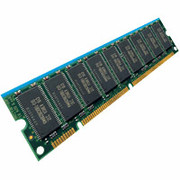 Option 1: Hardware Traversal (e.g., x86)
Hardware reads page tables itself for translation
If we have a problem (e.g., page is marked invalid), invoke page fault handler
Handler (software) decides how to react
Virtual
Addresses
Physical
Addresses
CPU
MMU
What Happens in the MMU?
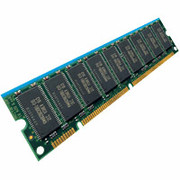 Option 2: Software Traversal (e.g., MIPS)
Look through page tables in software
Software may generate page fault to run handler
Software vs Hardware Traversal
Hardware traversal is fast but inflexible
Hardware is already complex just to do basic lookup
Software traversal slower but much more customizable (a "simple" matter of code)
But every translation prompts a fault so we can invoke handler to traverse tables

In either case: lots of memory accesses, particularly for multi-level schemes
Recall: Dual-Mode Operation
Process cannot modify its own page tables
Otherwise, it could access all physical memory
Even access or modify kernel
Hardware distinguishes between user mode and kernel mode with special CPU register
Protects Page Table Pointer
Kernel has to ensure contents of page tables themselves are not pointed to by any mapping
Remember: Page table can mark some frames as off limits for user-mode processes
Synchronous Exceptions
System calls are on example of a synchronous exception (a "trap" into the kernel)
Other exceptions: page fault, access fault, bus error
Handled much like syscalls!
Argument passing a bit different
Special hardware registers for args
Example: Virtual address that caused page fault
Often rerun the triggering instruction
After fixing something
Relies on precise exceptions
Paging Tricks
What does it mean if a page table entry doesn't have the valid (present) bit set?
Region of address space is invalid or
Page is not loaded and ready yet

When program accesses an invalid PTE, OS gets an exception (a page fault or protection fault)
Options
Terminate program (access was actually invalid)
Get page ready and restart instruction
Example Paging Tricks
Demand Paging: Swapping for pages
Keep only active pages in memory
Remember: not common on modern systems, except perhaps when first loading program
Response: Load in page from disk, retry operation
Copy on Write (remember fork?)
Temporarily mark pages as read-only
Allocate new pages when OS receives protection fault
Zero-Fill on Demand
Slow to overwrite new pages with all zeros
Page starts as invalid, zero it out when it's actually used
Making Exceptions Transparent
Faulting Inst.
Faulting Inst.
User
Load Page
OS
Exception prompts OS to fix something, e.g. load of finally copy a page
Can we return just like with a system call?
Not Quite
Need to repeat instruction that caused exception, not advance past it
Precise Exceptions
Definition: Machine's state is as if the program executed up to the offending instruction
Hardware has to complete previous instructions
Remember pipelining
May need to revert side effects if instruction was partially executed

OS relies on hardware to enforce this property
Starting a Program: Steps
Allocate Process Control Block
Read (some of) program off disk and store in memory
Allocate Page Table
Set up entries for code so program can execute
Set up machine registers
Includes page table pointer
Set HW to user mode and jump to code
Break
Caching
Cache: Repository for copies that can be accessed more quickly than the originals

Goal: Improve performance

We'll see lots of applications!
Memory
Address translations
File contents, file name to number mappings
DNS records (name to IP addr mappings)
µProc
60%/yr.
(2X/1.5yr)
CPU
Processor-Memory
Performance Gap:(grows 50% / year)
DRAM
9%/yr.
(2X/10 yrs)
DRAM
Why Bother with Caching?
Growing latency gap between CPU and Memory
1000
“Moore’s Law”
100
Performance
10
“Less’ Law?”
1
1980
1981
1982
1983
1984
1985
1986
1987
1988
1989
1990
1991
1992
1993
1994
1995
1996
1997
1998
1999
2000
Time
Virtual
Seg #
Virtual
Page #
Offset
Base0
Base1
Base2
Base3
Base4
Base5
Base6
Base7
Limit0
Limit1
Limit2
Limit3
Limit4
Limit5
Limit6
Limit7
Physical
Page #
Offset
V
V
Physical Address
Virtual 
Address:
V
N
page #0
V,R
V
page #1
V,R
Check Perm
N
page #2
V,R,W
Access
Error
N
>
Access
Error
page #3
V,R,W
V
page #4
N
page #5
V,R,W
Why cache? Address Translation
Three DRAM accesses per access?
Unacceptably slow performance
Solution: Cache translation mappings
Translation Lookaside Buffer (TLB)
Average Access Time
Average Access Time = (Hit Rate x Hit Time) + (Miss Rate x Miss Time)

Intuition: Caching is good when most accesses are for a small portion of the possible items
"Most Accesses": High Hit Rate
"Small Portion": Hits can be faster than misses
Smaller storage is faster
Probability
of reference
0
2n - 1
Address Space
Main
Memory
Cache
To Processor
Blk X
From Processor
Blk Y
Why Does Caching Help? Locality!
Temporal Locality (Locality in Time):
Keep recently accessed data items closer to processor
Spatial Locality (Locality in Space):
Move contiguous blocks to the upper levels
Processor
Control
Tertiary
Storage
(Tape)
Secondary
Storage
(Disk)
Second
Level
Cache
(SRAM)
Main
Memory
(DRAM)
On-Chip
Cache
Datapath
Registers
10,000,000s  
   (10s ms)
Speed (ns):
1s
10s-100s
100s
10,000,000,000s  
   (10s sec)
Size (bytes):
100s
Ks-Ms
Ms-Gs
Gs-Ts
Ts-Ps
Memory Hierarchy
Take advantage of the principle of locality to:
Present as much memory as in the cheapest technology
Provide access at speed offered by the fastest technology
Types of Cache Miss
Compulsory ("cold start"): First access to a block
Insignificant in any long-lived process
Capacity: Not enough space in cache
Conflict: Memory locations map to same cache location
Coherence (invalidation): Memory updated externally
e.g. multi-core system, or on I/O
Types of Cache Miss
Compulsory ("cold start"): First access to a block
Insignificant in any long-lived process
Capacity: Not enough space in cache
Conflict: Memory locations map to same cache location
Coherence (invalidation): Memory updated externally
e.g. multi-core system, or on I/O
Not affected by cache design (mostly)
Types of Cache Miss
Compulsory ("cold start"): First access to a block
Insignificant in any long-lived process
Capacity: Not enough space in cache
Conflict: Memory locations map to same cache location
Coherence (invalidation): Memory updated externally
e.g. multi-core system, or on I/O
Improved by Increasing Cache Size
Types of Cache Miss
Compulsory ("cold start"): First access to a block
Insignificant in any long-lived process
Capacity: Not enough space in cache
Conflict: Memory locations map to same cache location
Coherence (invalidation): Memory updated externally
e.g. multi-core system, or on I/O
Improved by Increasing Associativity
Set Select
Data Select
Block Address
Block
offset
Index
Tag
How is a Block found in a Cache?
Block is minimum unit of caching (recall spatial locality)
Data Select: Which part of block to retrieve
Index Used to Lookup Candidates in Cache
Index identifies the set
Tag used to identify actual copy
If no candidates match, then declare cache miss
31
9
4
0
Cache Tag
Cache Index
Byte Select
Valid Bit
Cache Tag
Cache Data
:
Byte 31
Byte 1
Byte 0
0
:
0x50
Byte 63
Byte 33
Byte 32
1
2
3
:
:
:
:
Byte 1023
Byte 992
31
Direct Mapped Cache
Example: 210 byte capacity cache, 25 byte blocks
32-bit memory addresses
Need 5 bits for block offset
Need another 5 bits for index (210/25 = 25 blocks)
Remaining 22 bits are tag bits
Ex: 0x50
31
9
4
0
Cache Tag
Cache Index
Byte Select
Ex: 0x01
Ex: 0x00
Valid Bit
Cache Tag
Cache Data
:
Byte 31
Byte 1
Byte 0
0
:
0x50
Byte 63
Byte 33
Byte 32
1
2
3
:
:
:
:
Byte 1023
Byte 992
31
Direct Mapped Cache
Check index bits to find one potential block
Compare tag to verify that block contains our data
Use byte select (offset) to choose byte within block
Ex: 0x50
31
8
4
0
Cache Tag
Cache Index
Byte Select
Cache Data
Cache Tag
Valid
Valid
Cache Tag
Cache Data
Cache Block 0
Cache Block 0
:
:
:
:
:
:
1
0
Mux
Sel1
Sel0
Compare
Compare
OR
Hit
Cache Block
Set Associative Cache
N-way set associative: N entries per Cache Index
N direct mapped caches operating in parallel, or
Index gives you a set of possible locations
31
4
0
Cache Tag (27 bits long)
Byte Select
Ex: 0x01
Cache Tag
Valid Bit
Cache Data
:
=
Byte 31
Byte 1
Byte 0
:
=
Byte 63
Byte 33
Byte 32
=
=
:
:
:
=
Fully Associative Cache
Fully Associative: Any block could hold data for a given memory address
Compare cache tag bits in all blocks
No index bits
32-Block Address Space:
Block
no.
1 1 1 1 1 1 1 1 1 1 2 2 2 2 2 2 2 2 2 2 3 3
0 1 2 3 4 5 6 7 8 9 0 1 2 3 4 5 6 7 8 9 0 1 2 3 4 5 6 7 8 9 0 1
Direct mapped:
block 12 can go only into block 4 (12 mod 8)
Set associative:
block 12 can go anywhere in set 0 (12 mod 4)
Fully associative:
block 12 can go anywhere
Block
no.
0 1 2 3 4 5 6 7
0 1 2 3 4 5 6 7
0 1 2 3 4 5 6 7
Block
no.
Block
no.
Set
0
Set
1
Set
2
Set
3
Where Can a Block Go?
Example: Block 12 placed in 8 block cache
Which block should be replaced on a miss?
Easy for Direct Mapped: Only one possibility
Set Associative or Fully Associative:
Random
LRU (Least Recently Used)

Miss rates for a workload:
	                    2-way              	4-way                 	8-waySize	LRU	 Random	 LRU	 Random	 LRU	 Random
	16 KB	5.2%	5.7%	    4.7%	5.3%	4.4%	5.0%
	64 KB	1.9%	2.0%	    1.5%	1.7%	1.4%	1.5%
	256 KB	1.15%	1.17%	   1.13%	 1.13%	1.12%	1.12%
What Happens When We Write to a Cached Address?
Write Through: Update both cache block and corresponding location in main memory
Simple to implement, but now we wait for writes?

Write Back: Update only the cached copy at time of write. Update main memory when cache block is removed later on.
Repeated writes not all sent to RAM
A read may trigger a write (evicting a cache block)
More complex (need modified "dirty" bit)
Summary
Memory Hierarchy and Locality
Temporal Locality: Likely to reference same data soon
Spatial Locality: Likely to reference nearby data
Causes of Cache Misses
Compulsory: First Access
Conflict: Cache too small, or limited associativity
Capacity: Cache is too small
Coherence: Something else changed memory location
Cache Organizations
Direct Mapped: Single block could hold address
Set associative: Multiple candidate blocks
Fully Associative: Data could be anywhere
Virtual
Address
Physical
Address
Yes
No
Save
Result
Data Read or Write
(untranslated)
Caching Applied to Address Translation
TLB
Physical
Memory
CPU
Cached?
Translate
(MMU)
Caching Address Translations
Locality in page accesses?

Yes: Spatial locality, just like CPU cache

TLB: Cache of page table entries
TLB and Context Switches
Do nothing upon context switch?
New process could use old process's address space!

Option 1: Invalidate ("flush") entire TLB
Simple, but very poor performance

Option 2: TLB entries store a process ID
Called tagged TLB
Requires additional hardware
TLB and Page Table Changes
Think about what happens we we use fork
OS marks all pages in address space as read-only
After parent returns from fork, it tries to write to its stack
Triggers a protection fault. OS makes a copy of the stack page, updates page table.
Restarts instruction.
TLB and Page Table Changes
What if TLB had cached the old read/write page table entry for the stack page?
OS marks all pages in address space as read-only
After parent returns from fork, it tries to write to its stack
Triggers a protection fault. OS makes a copy of the stack page, updates page table.
Restarts instruction.
How do we invalidate TLB entries?
Hardware could keep track of where page table for each entry is and monitor that memory for updates…
Very complicated!
Especially for multi-level page tables and tagged TLBs

Instead: The OS must invalidate TLB entries
So TLB is not entirely transparent to OS
TLB and Page Table Changes
Think about what happens we we use fork
OS marks all pages in address space as read-only and tells MMU to clear those TLB entries.
After parent returns from fork, it tries to write to its stack
Triggers a protection fault. OS makes a copy of the stack page, updates page table.  Also tells MMU to clear that TLB entry.
Restarts instruction.